4. klase Tēma: Attiecības tiešsaistē3. nodarbība: Veselīga draudzība tiešsaistē
Tikumiskās audzināšanas programma «e-TAP»
Kā cilvēki var saglabāt tiešsaistes draudzību drošu un pozitīvu?  Uz līmlapiņām pieraksti tik daudz ideju, cik vari iedomāties! Vai uz lapiņām ir kopīgas idejas vai tēmas?
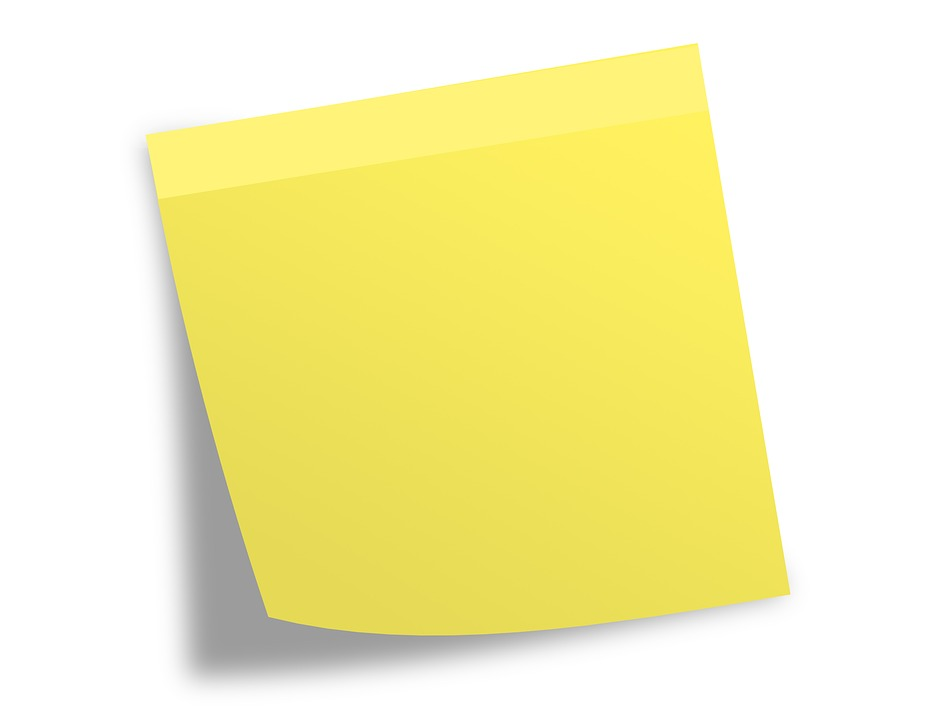 Sāras stāstsSāra tikko sāka mācīties pamatskolā. Sākumskolā viņai bija vairāki tuvi draugi, taču tagad viņi mācās citās skolās, tāpēc Sāra viņus vairs pārāk bieži nesatiek. Skolā viņai ir grūti atrast jaunus draugus, un viņa jūtas vientuļi.Izmantojot internetu mājasdarbiem, Sāra ievēro kādu vietni, kurā draudzīgi cilvēki palīdz cits citam ar mājasdarbiem un citiem jautājumiem. Viņa izveido kontu, izmantojot savu vārdu un dzimšanas gadu – Sara2008. Drīz viņa jau sarakstās ar vairākiem cilvēkiem, kas palīdz viņai ar skolas projektu, un viņa jūtas lieliski. Īpaši labi viņa saprotas ar kādu vārdā Sarkanmatis, un drīz viņi jau sarunājas par citām tēmām, arī par  Sāras raizēm skolā.
Sarkanmatis apgalvo, ka viņu interesē viss tas pats, kas Sārai, un ka viņiem ir arī viens vecums. Arī viņš stāsta, ka dažkārt skolā jūtas vientuļš, vienlaikus iedrošinot Sāru un dodot dažādus padomus. Sāra sāk pavadīt daudz laika, sarunājoties ar Sarkanmati tiešsaistē, – tūlīt pēc stundām un dažkārt pat vēlu vakarā. Mammai viņa saka, ka pilda mājasdarbus. Viņa pārtrauc atbildēt uz vecās skolas draugu īsziņām un nepievienojas ģimenei vakaros. Viņai daudz labāk patīk sarunāties ar Sarkanmati, un Sārai ir izjūta, ka viņš viņu no sirds saprot. Kādā dienā Sarkanmatis stāsta Sārai, ka šodien kopā ar brālēnu dosies uz parku netālu no savām mājām un ka viņai arī jānāk satikties un parunāties. Sāra nevar sagaidīt, kad satiksies ar Sarkanmati – viņai ir izjūta, ka viņi ir labākie draugi. Tomēr viņa nejūtas līdz galam droša.
Diskusija 

Vai šīs ir drošas attiecības? Kāpēc? 

Kādas kļūdas pieļāva Sāra? 

Kāpēc, tavuprāt, viņa pieļāva šīs kļūdas? 

Kā viņai būtu jārīkojas tagad un nākamreiz, kad veidos draudzību tiešsaistē?
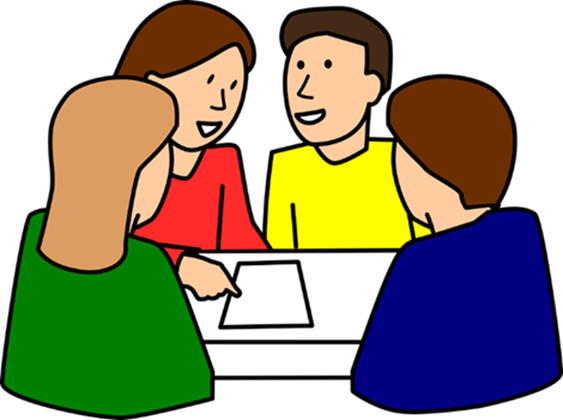 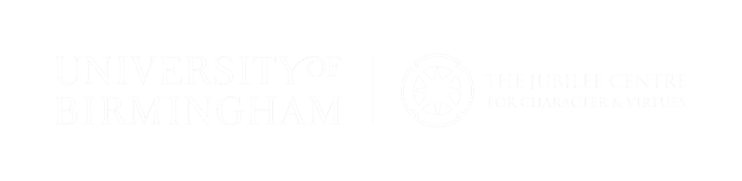 Kur saskati problēmu? 

Kā tu justos? 
Kādi tikumi tiek izmantoti šajā situācijā? 

Kāds, tavuprāt, ir saprātīgs risinājums? Kāpēc?
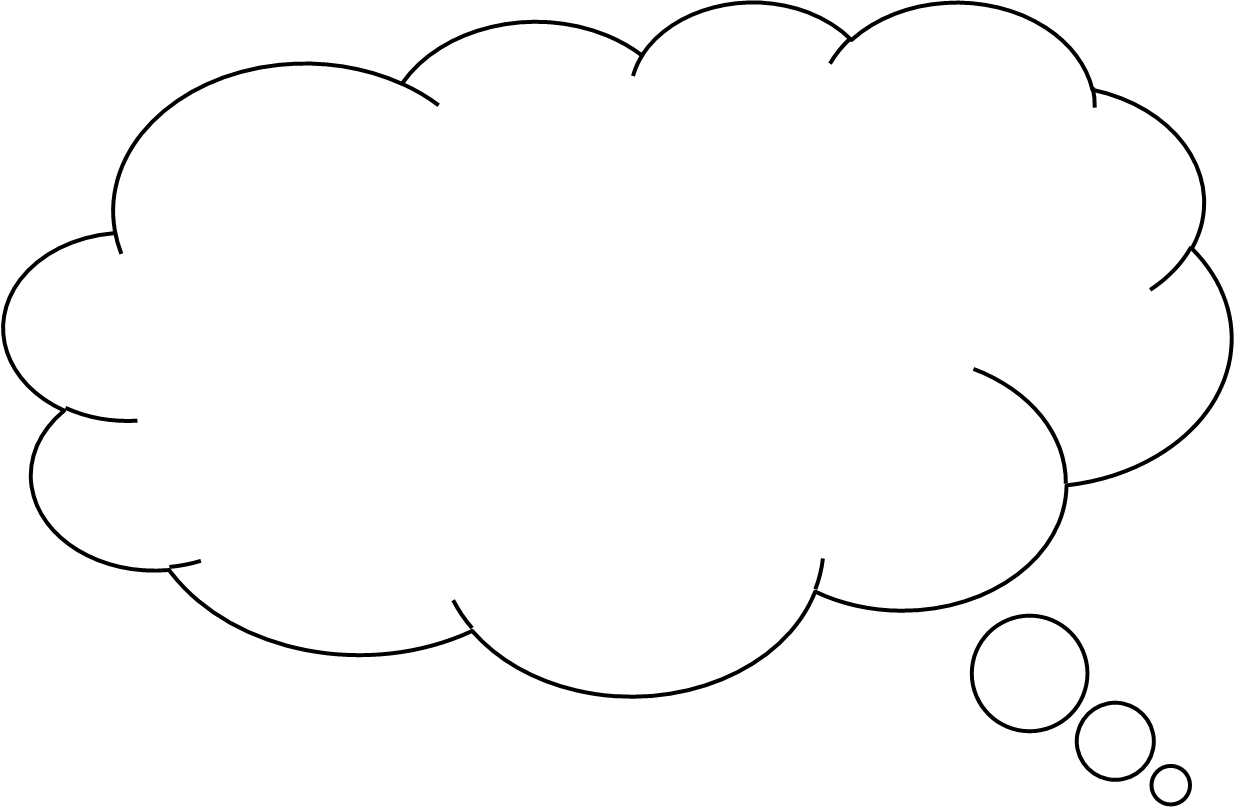 Dažas tavas draudzenes starpbrīdī dodas uz tualeti, kur, iztēlojoties, ka ir modes skatē, pozē un taisa pašbildes. Viņas šīs bildes ieliek sociālajos tīklos, kur saņem daudz reakciju un pozitīvu komentāru. Viņas grib, lai arī tu pievienojies, un, kad izsaki savas šaubas, saka, ka tu “pārāk iespringsti un ka viņas taču nedara neko sliktu”.
Izplānojiet un izveidojiet prezentāciju vai nodarbību  par pozitīvu un drošu draudzību tiešsaistē jaunākiem skolēniem!
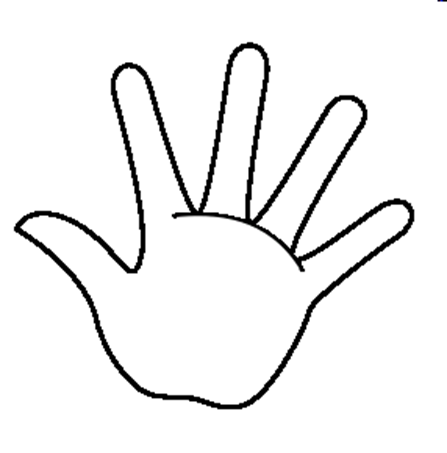 Tikumiskās audzināšanas programma «e-TAP»
Resursi pieejami: www.arete.lu.lv

Programmas administrators: Dr. Manuels Fernandezs. manuels.fernandezs@lu.lv, +371 26253625
Latvijas Universitātes Pedagoģijas, psiholoģijas un mākslas fakultātes Pedagoģijas zinātniskā institūta vadošais pētnieks
Imantas 7. līnija 1, 223. telpa, Rīga, LV-1083, Latvija
"Digitālas mācību programmas piemērotības un īstenojamības izpēte jauniešu tikumiskajai audzināšanai Latvijas izglītības iestādēs (no 5 līdz 15 gadu vecumā)" (01.12.2020-31.12.2021). Projekta Nr. lzp-2020/2-0277; LU reģistrācijas Nr: LZP2020/95